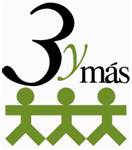 FAMILIAS NUMEROSAS DE ARAGÓN
Propuestas Municipales
La familia es la seguridad social más importante y más barata.
Grupo Municipal Ciudadanos
12/09/2016
ACERCA DE 3YMÁS.
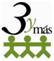 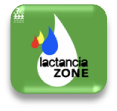 ACERCA  DE  3YMÁS.
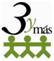 Familias Numerosas de Aragón 3ymás ofrece numerosas actividades y servicios dirigidos a la consecución de sus objetivos:
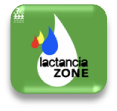 REIVINDICACIONES.
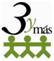 MEDIDAS GENERALES
4
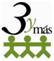 5
Algunos detalles
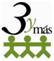 TRANSPORTE
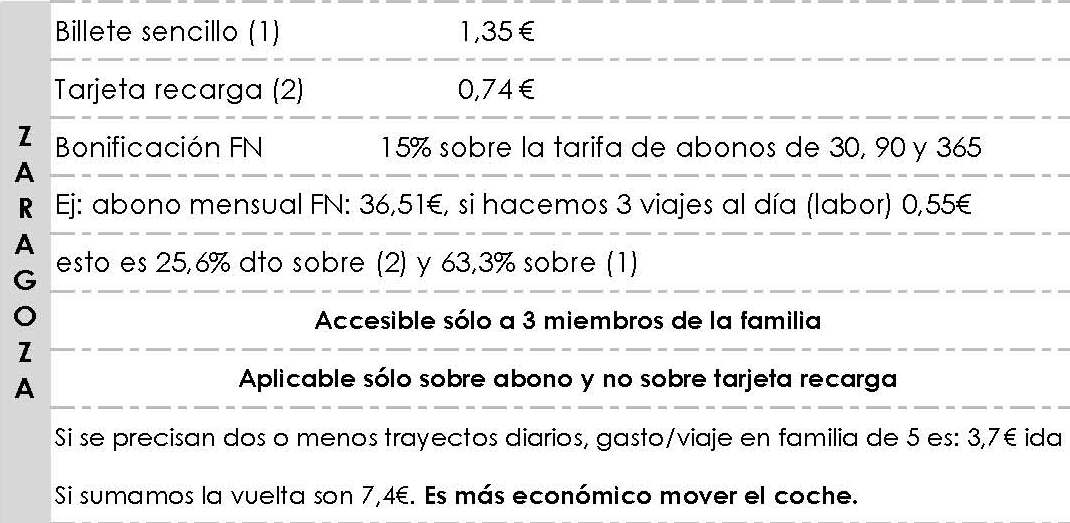 6
Algunos detalles.
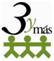 VIVIENDA
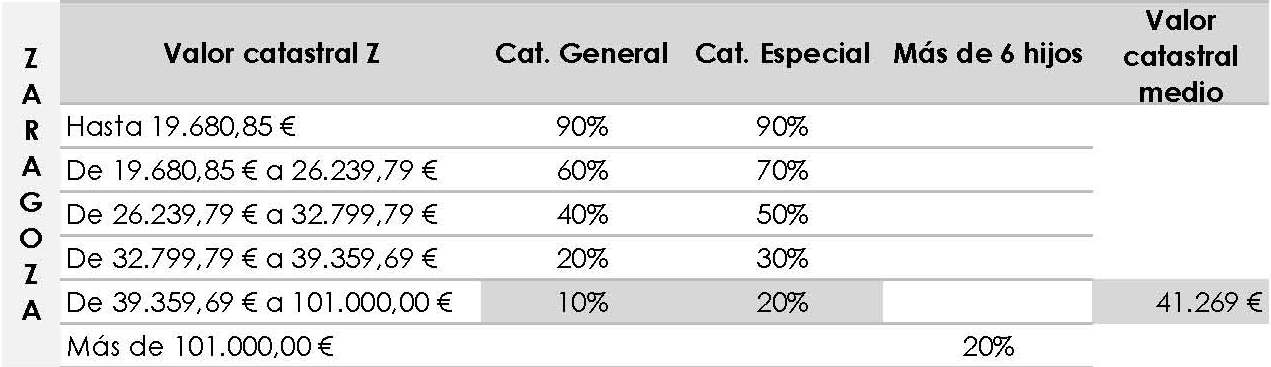 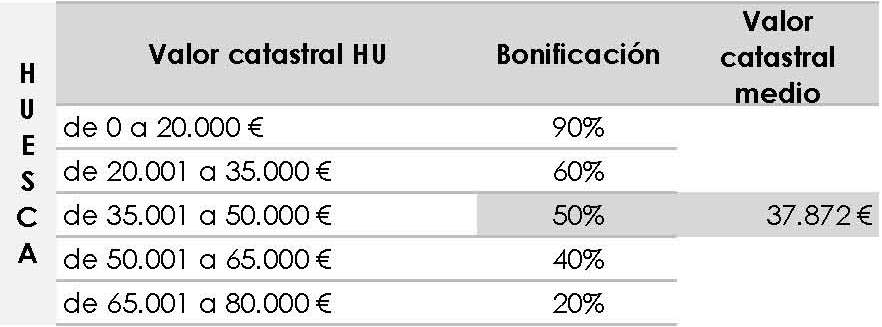 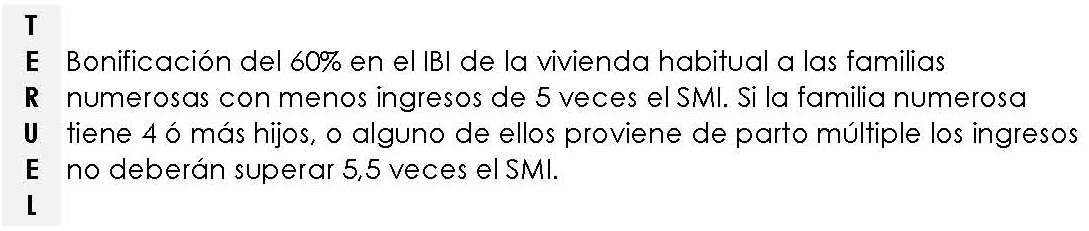 7
CONTAMOS CONTIGO.
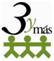 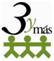 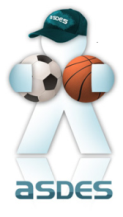 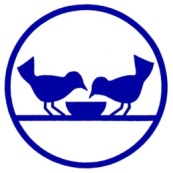 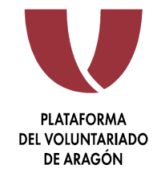 Miembro del Observatorio Aragonés de la Familia
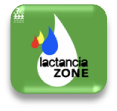 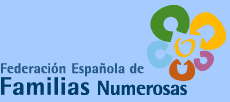 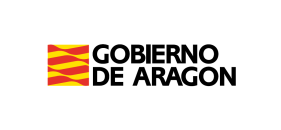 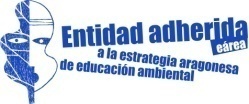 Entidad declarada de Utilidad Pública
8